: Getting Set Up
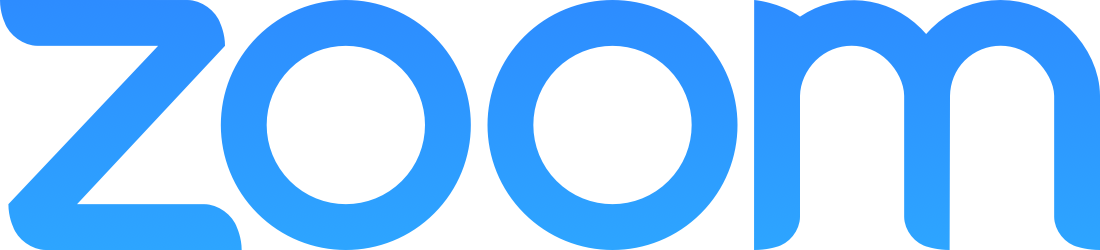 1
Launch Zoom
After clicking the Join URL, you’ll see the below prompt.

If you’ve never used Zoom, you will need to download it.
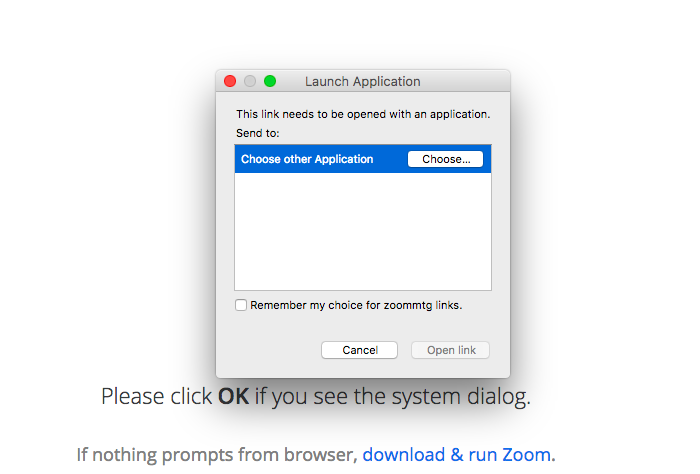 2
Download Zoom
Your computer may help by automatically starting the download.
 
If it doesn’t, you can click the “download & run Zoom” option:
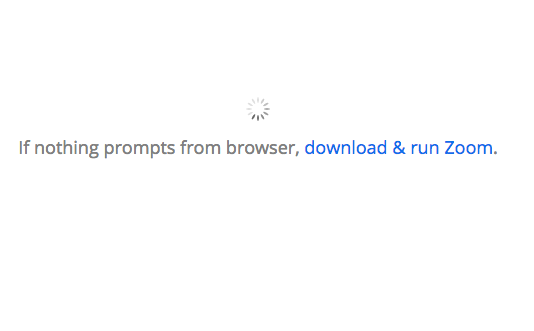 3
Download Zoom
Open and save the file, following the prompts from your computer
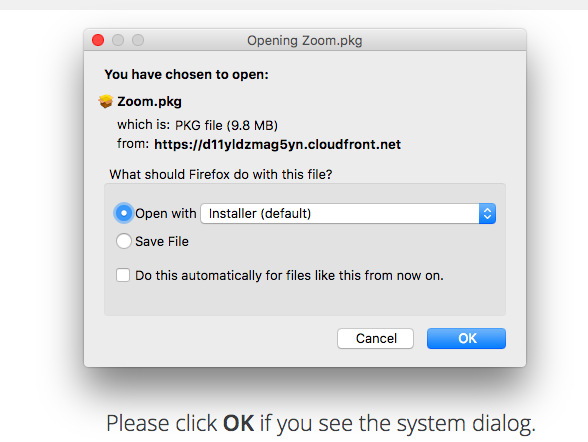 4
Joining the call
Once you’ve downloaded Zoom, you’ll see the below prompt.
Select “Join a Meeting”
Do NOT select “Sign In”
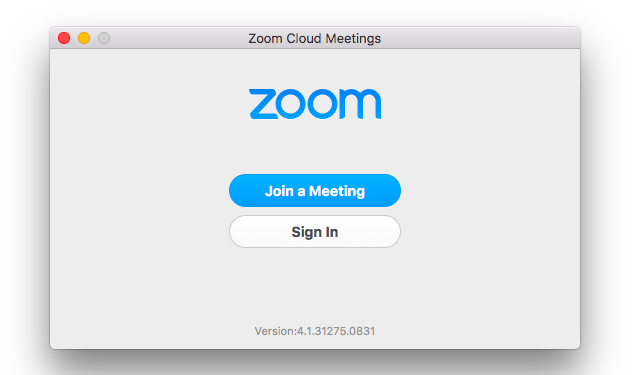 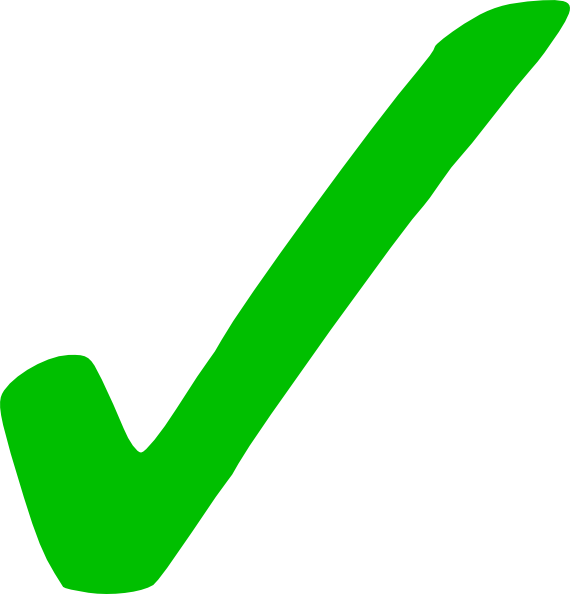 5
Joining the call
Next, you’ll see a prompt that looks like this. 
Write your name so that everyone on the call knows who you are!
Then, select “Join”!
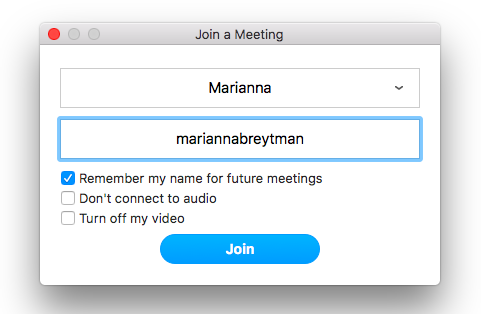 1
2
6
That’s all it takes! We look forward to seeing you on Zoom.
7